CLLD in Sweden
Engaging, co-creating and fostering innovation
CLLD Halland
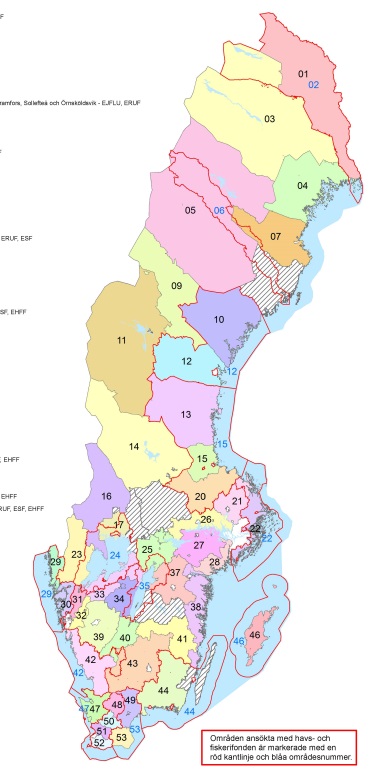 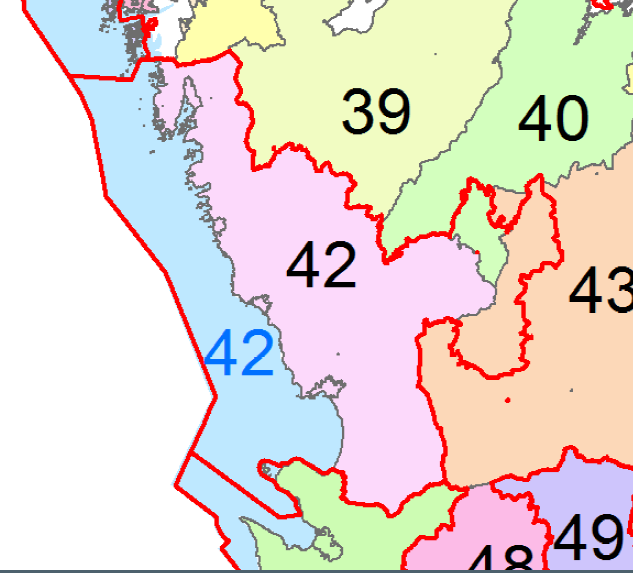 Model with intermediate body
EU
ERDF6%
16,5 mio €
ESF16,3 mio €
EMFF
16,6 mio €
EARDF
5%
200 mio €
Board of agriculture
CLLD-unit with 10-15 co-workers takes the task of MA
PA at different unit
CLLD Halland
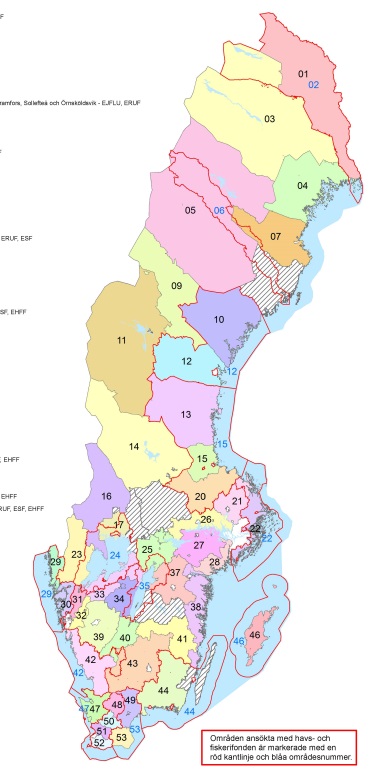 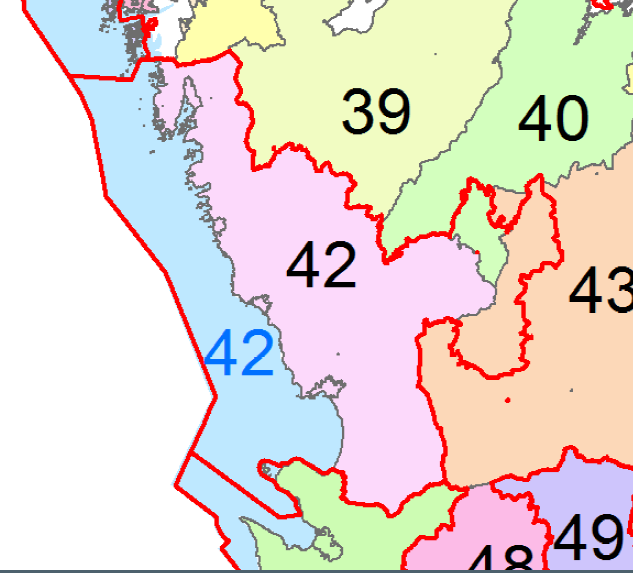 Integrated strategy
Top down
Local strategy
Local needs /possibilities
Åsa Coastwalk
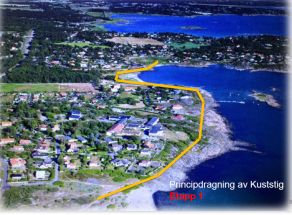 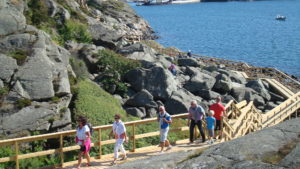 Team We Dream
”You have to belive!”
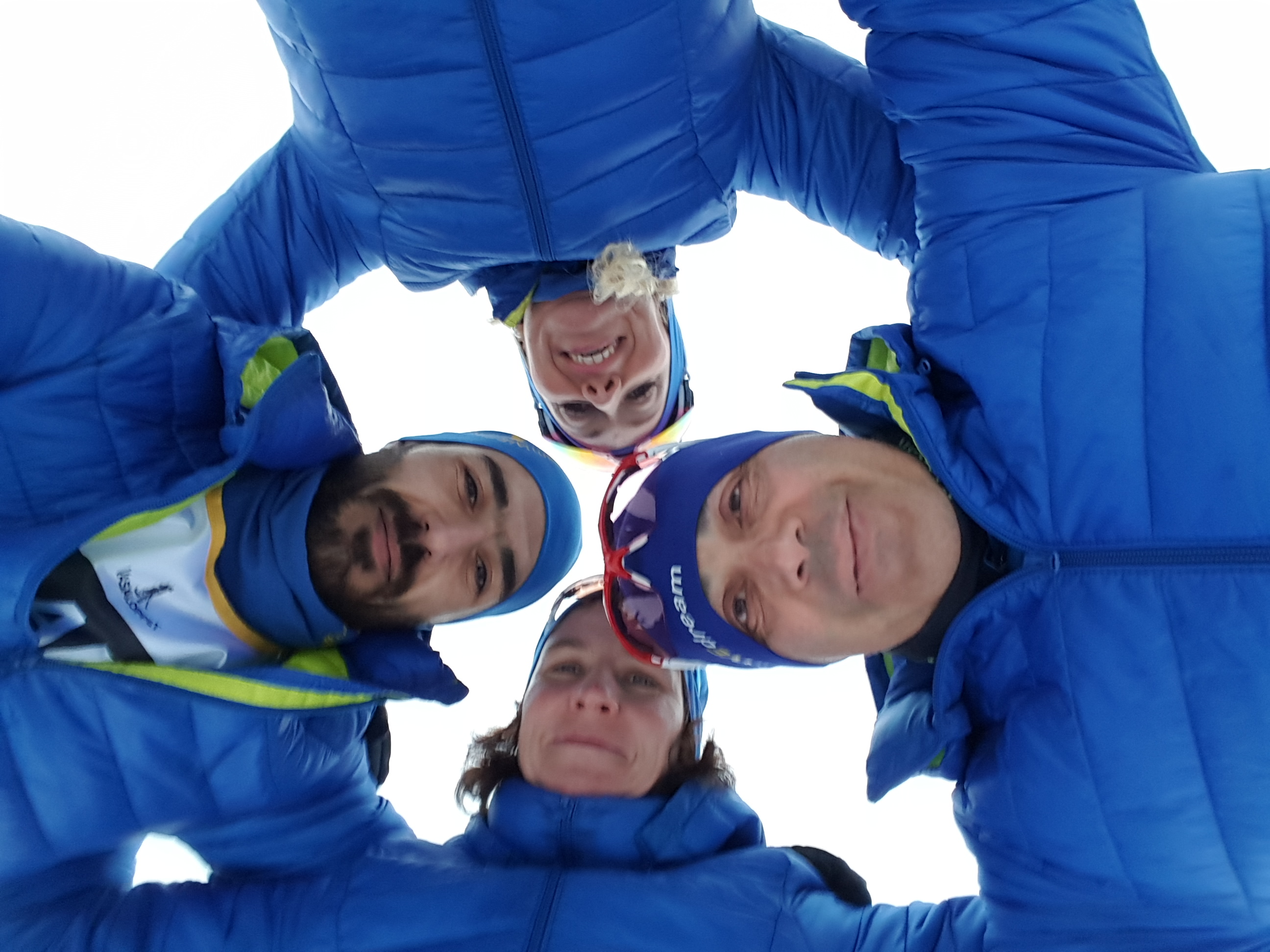 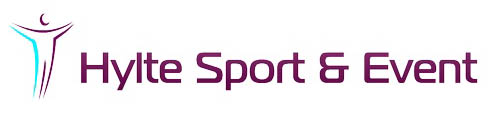 Team We Dream
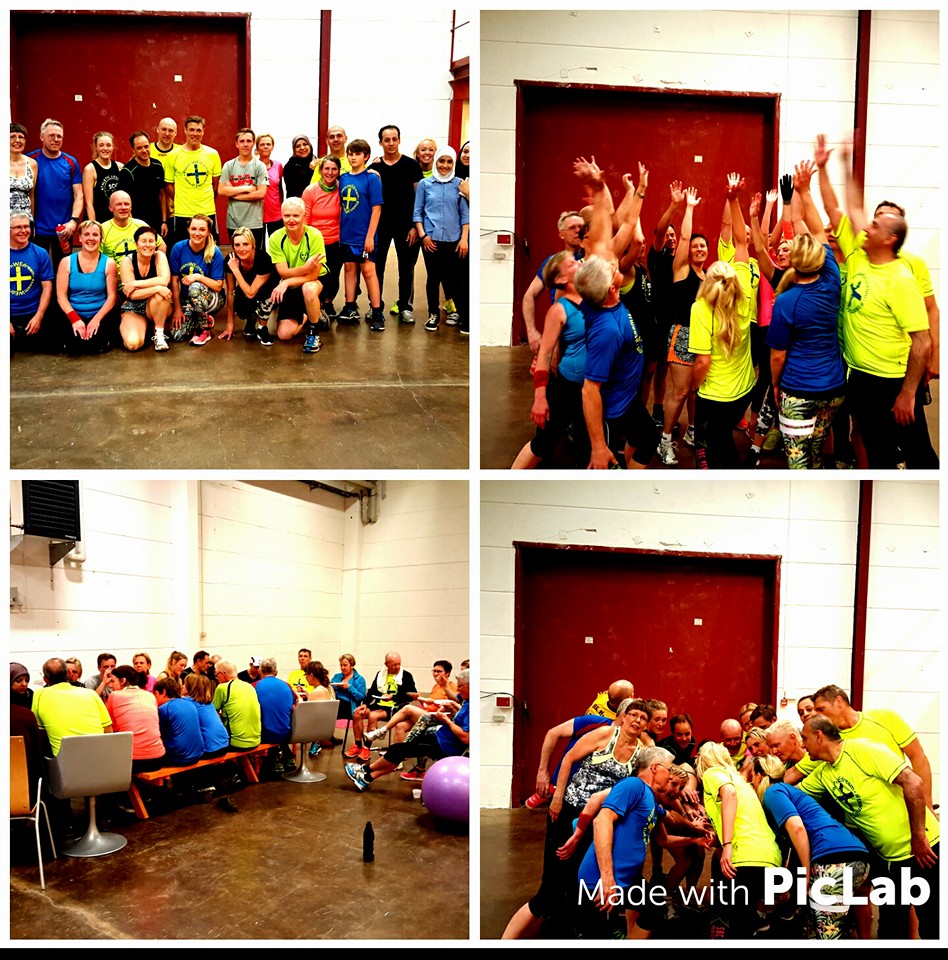 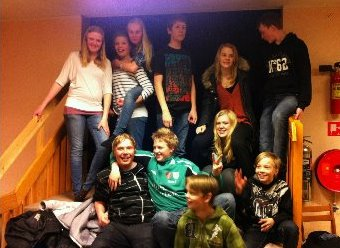 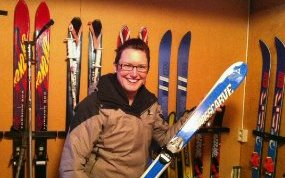 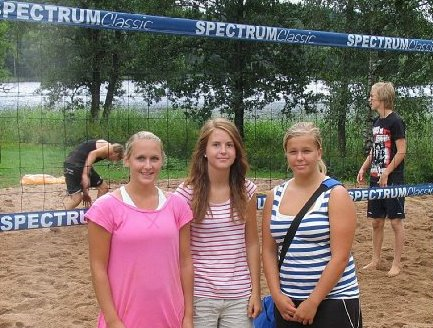 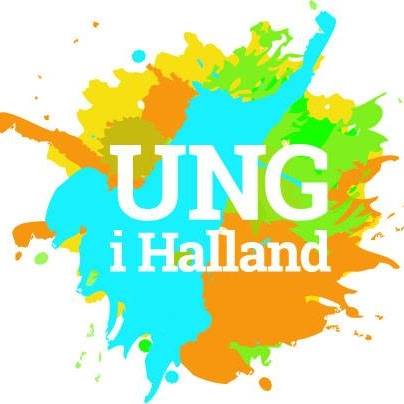 Youth in Halland
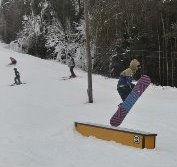 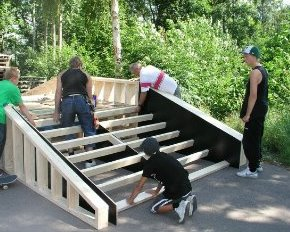 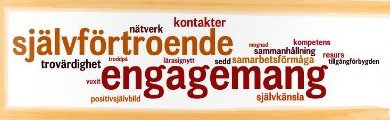 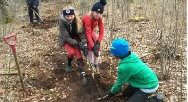 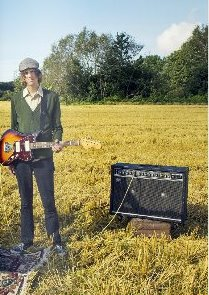 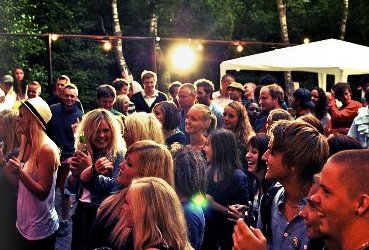 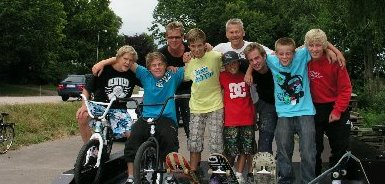 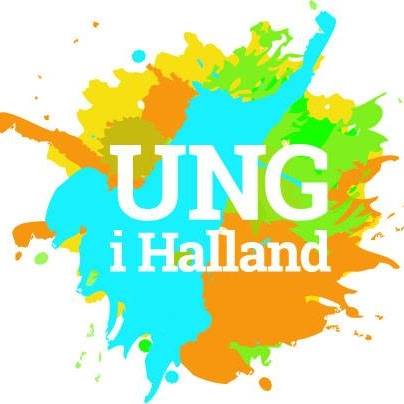 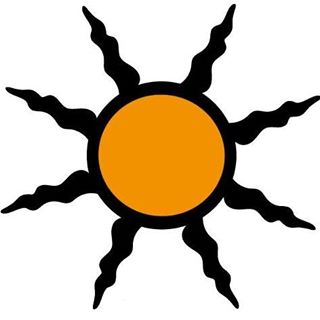 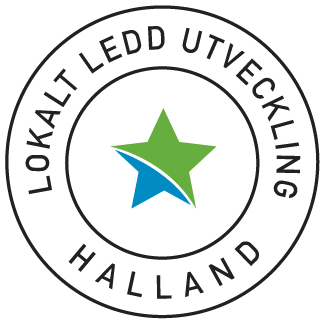 Ztella – young news
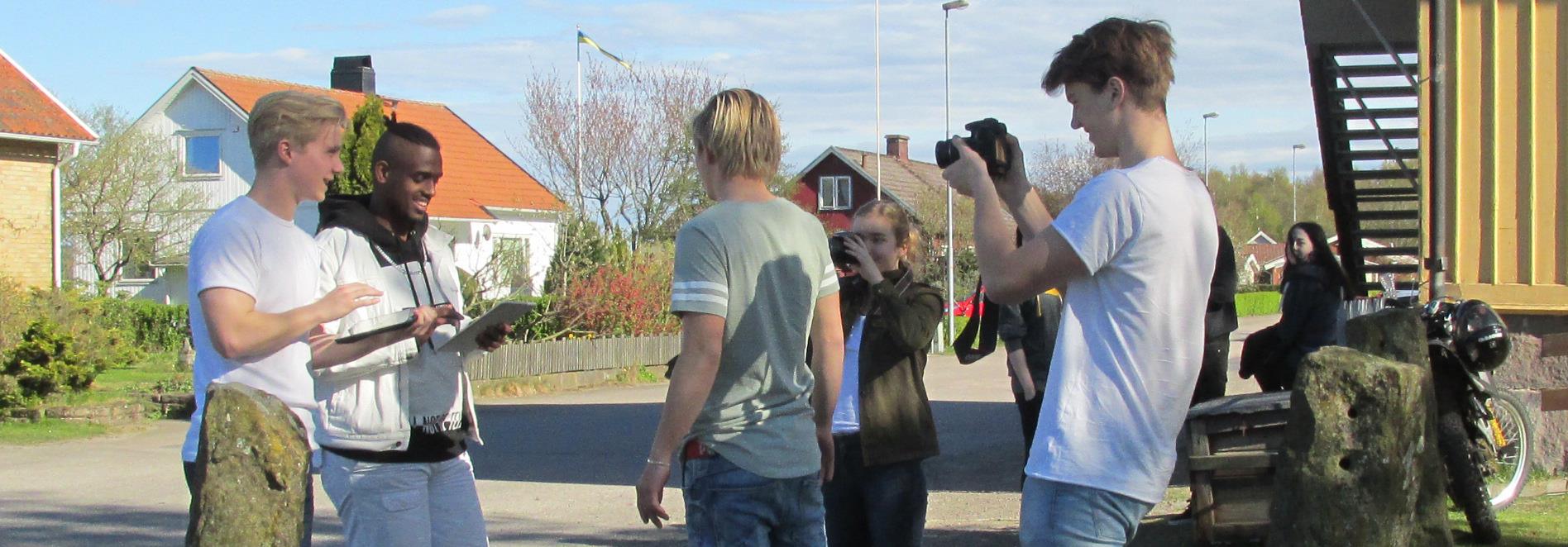 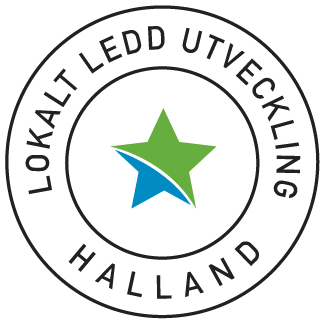 Westseaweek
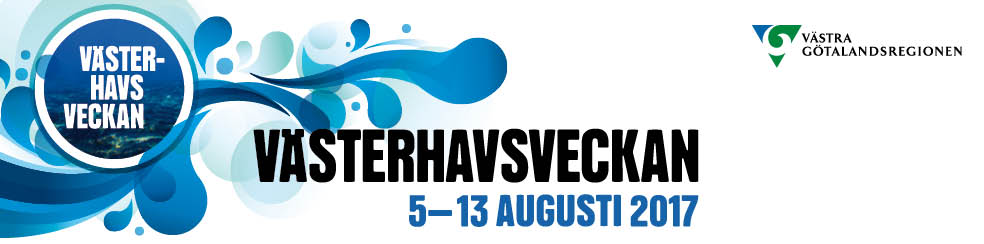 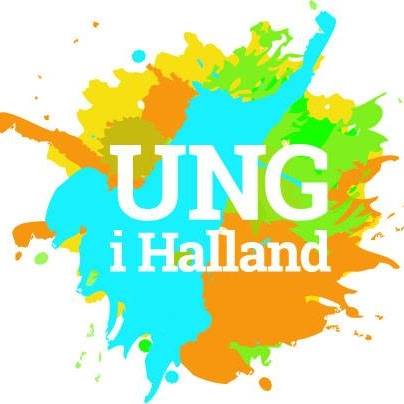 State of play in Sweden
46 out of 48 areas have approved projectapplications (preparatory support included)

230 EAFRD
23 ERDF
17 EMFF
4 ESF

265 912 254 SEK - approximately: 28 112 981 €
State of play in Halland
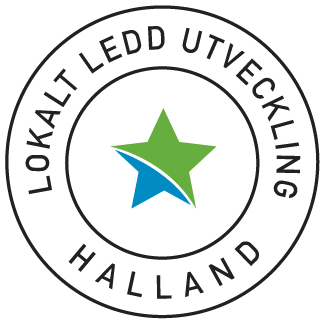 18 approved at MA
CLLD – does it work?
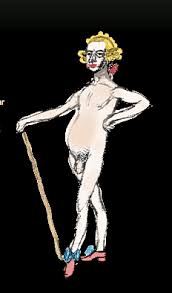 CLLD – does it work?
Some results from Leader Halland
103 new businesses
197 new jobs
12 233 active volunteers
272 958 visitors or spectators
111 new meetingplaces
59 new products
261 ongoing activities
And much more….!
Conclusions
Intermediate body
The method through storytelling and statistics


	Thankyou!